Сигналы регулировщика
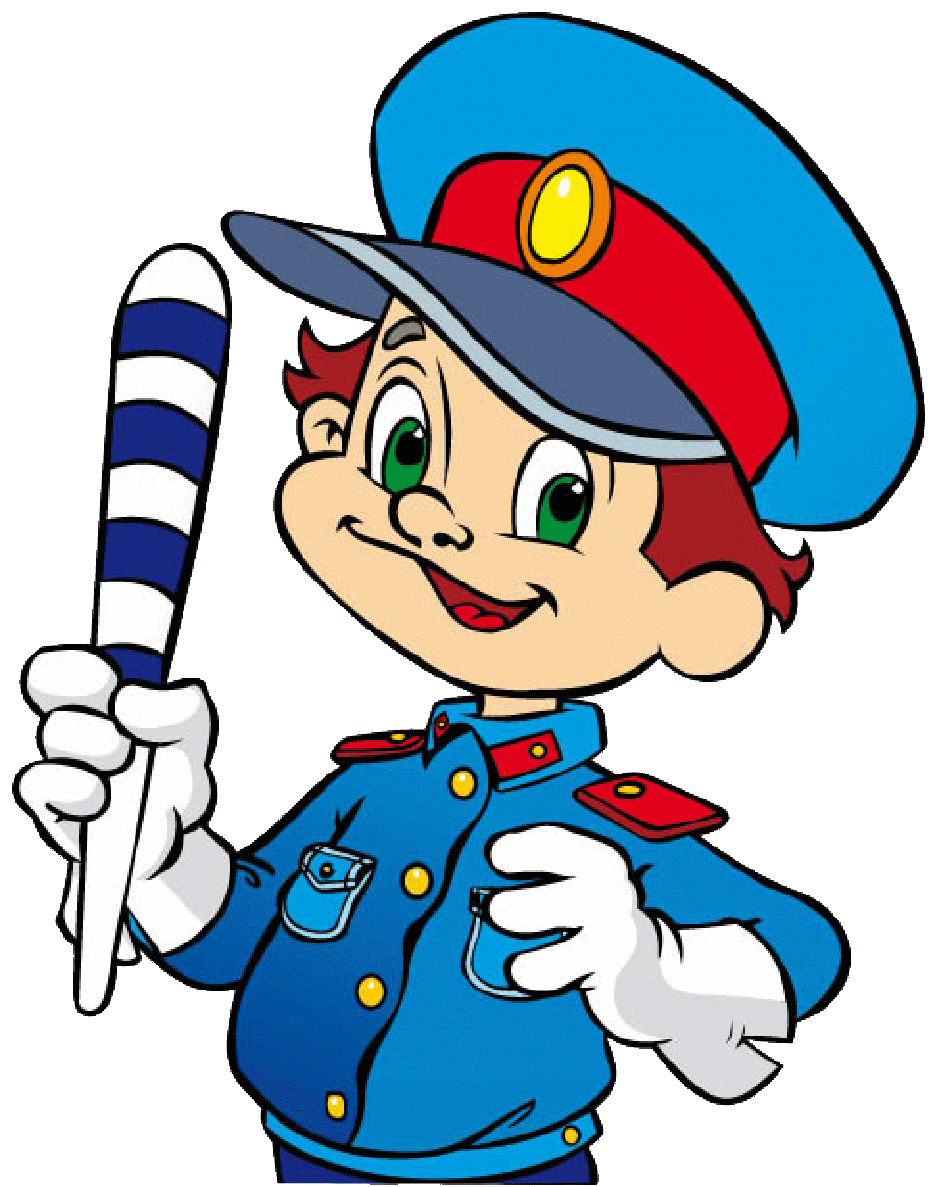 Выполнила: Шмидт Антонина Викторовна 
методист муниципального казенного учреждения 
дополнительного образования 
«Центр внешкольной работы» 
Изобильненского муниципального района 
Ставропольского края
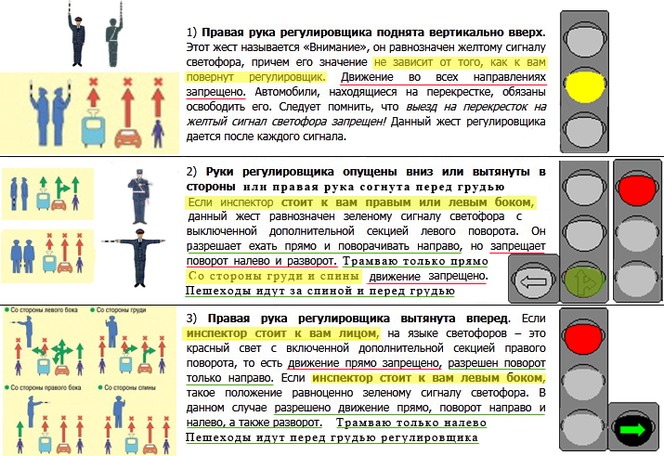 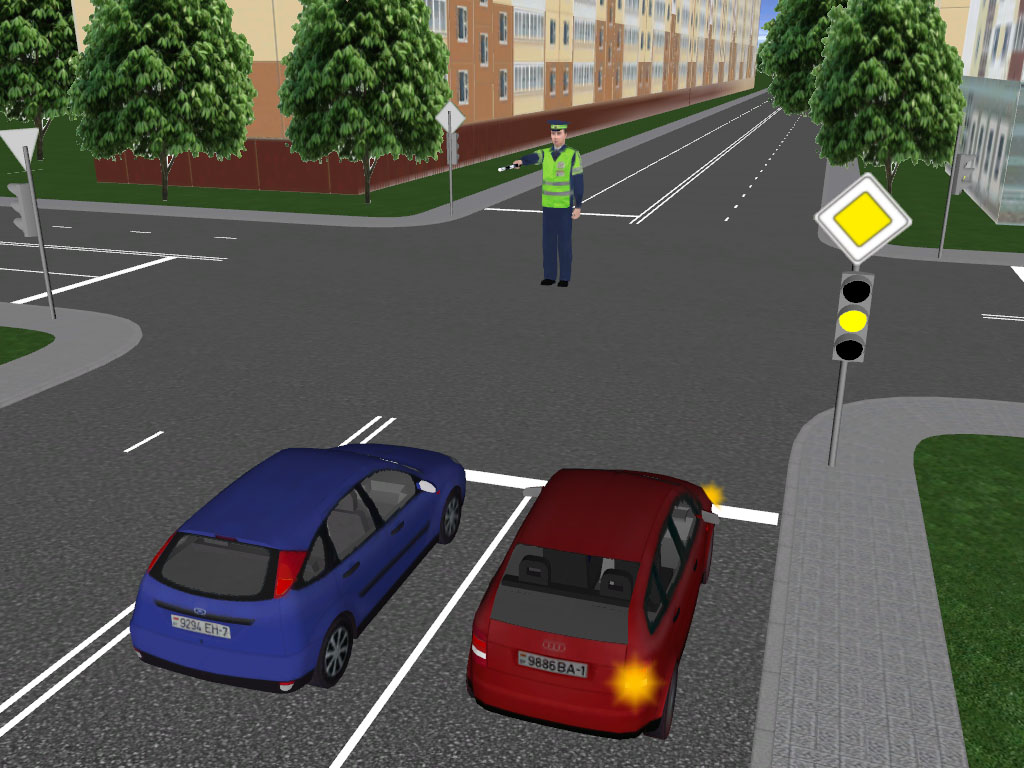 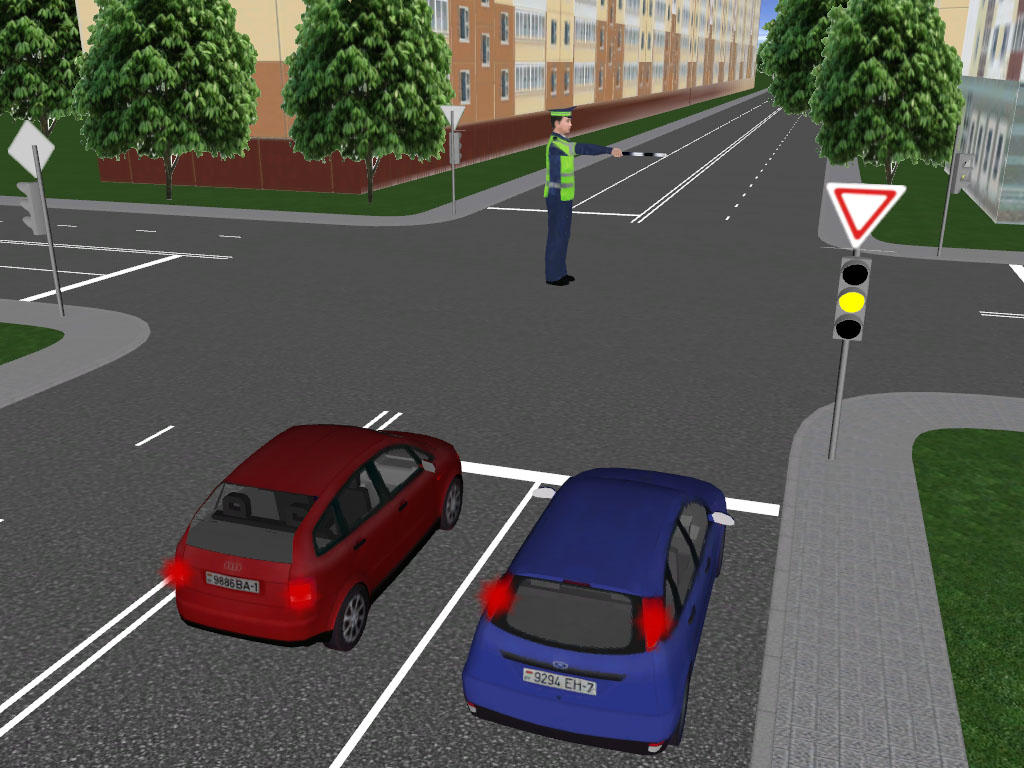 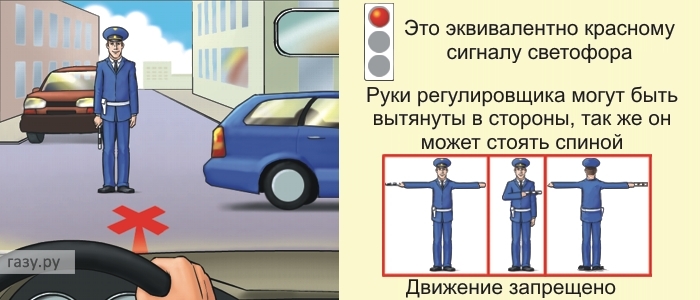 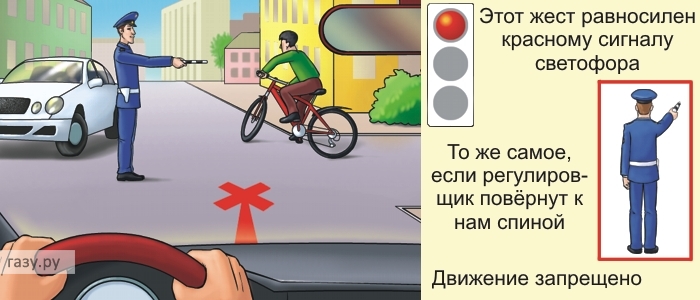 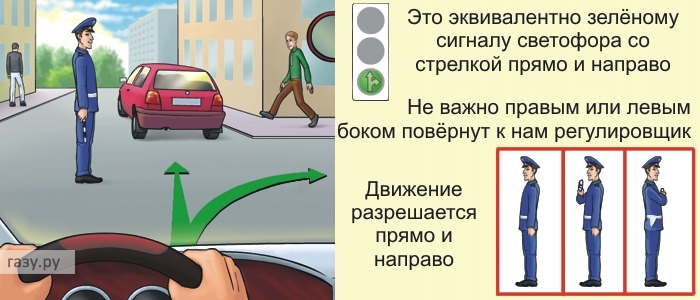 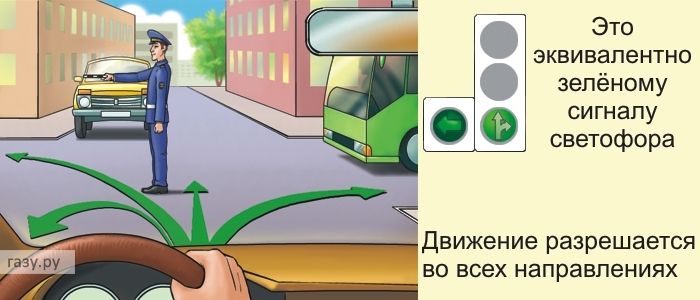 Как запомнить сигналы регулировщика — легко и просто.
Существует всего лишь три позиции, в которых может стоять регулировщик:1. Рука поднята вверх.2. Руки опущены.3. Рука вытянута вперед.
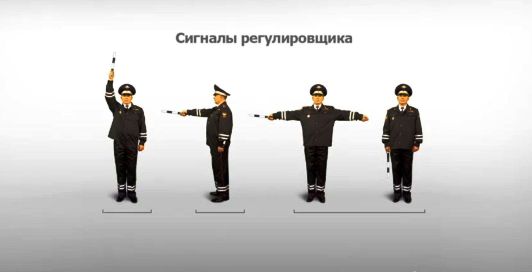 Первый жест регулировщика означает, что всем машинам следует остановиться, движение запрещено. 
   Это предупреждающий сигнал регулировщика, как легко запомнить, приравнивается к желтому цвету светофора.
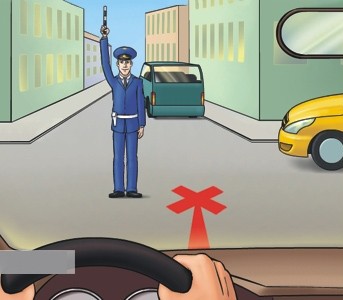 Второй жест регулировщика – руки опущены вниз или расставлены в стороны, что означает одно и то же. Этот жест означает, что тем участникам движения, на которых смотрит регулировщик, и которые стоят за его спиной движение запрещено. Чтобы запомнить сигналы регулировщика легко и просто, скажем простым языком бывалого водителя: на грудь и спину ехать нельзя. Однако, те участники движения, которые смотрят на левое или правое плечо регулировщика могут с уверенностью двигаться вперед или направо.
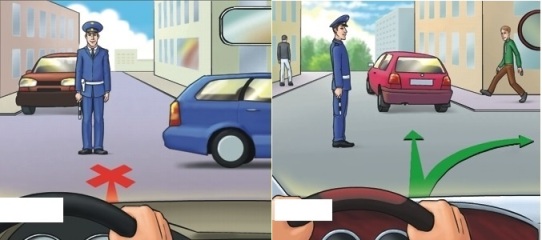 Третий жест регулировщика – рука вытянута вперед, очень часто водителей сбивает с толку этот знак регулировщика, ПДД в картинках и с пояснениями поможет нам разобраться. Те участники движения, которые находятся позади регулировщика стоят на месте, так как мы уже знаем, что на спину регулировщика движение запрещено, но движение на грудь в этом случае, разрешается, но только влево. Тем участникам движения, которым рука регулировщика указывает направо – это шлагбаум, движение так же запрещено, а тем, которым показывает влево движение разрешено во все направления.
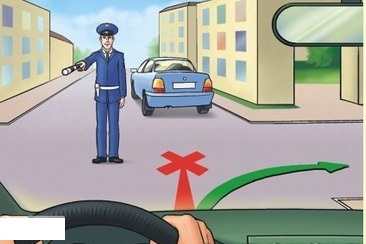 Сигналы регулировщика для пешеходов.
   Первый жест регулировщика – рука поднята вверх, для пешеходов, так же как и для остальных участников движения, этот сигнал означает, что движение запрещено.      Второй жест регулировщика – руки опущены или расставлены в стороны, для пешехода этот жест означает, что движение на спину и на грудь запрещено, а движение «из рукава в рукав» разрешено. 
      Но двигаясь по пешеходному переходу, пешеходы должны  быть предельно внимательны, так как этот же жест разрешает движение автомобилям и трамваям.   Третий жест регулировщика – одна рука вытянута вперед, для пешеходов означает, что движение на грудь и на спину запрещено. 
    А так же, движение со стороны правой руки или левой руки запрещено на том пешеходном переходе, на который смотрит регулировщик, и в сторону которого направлена его вытянутая рука. А вот за спиной регулировщика, стоящего с вытянутой рукой вперед, переходить дорогу разрешено.
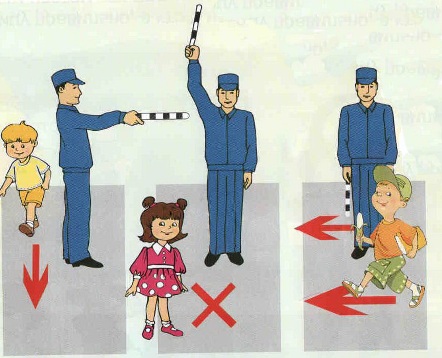 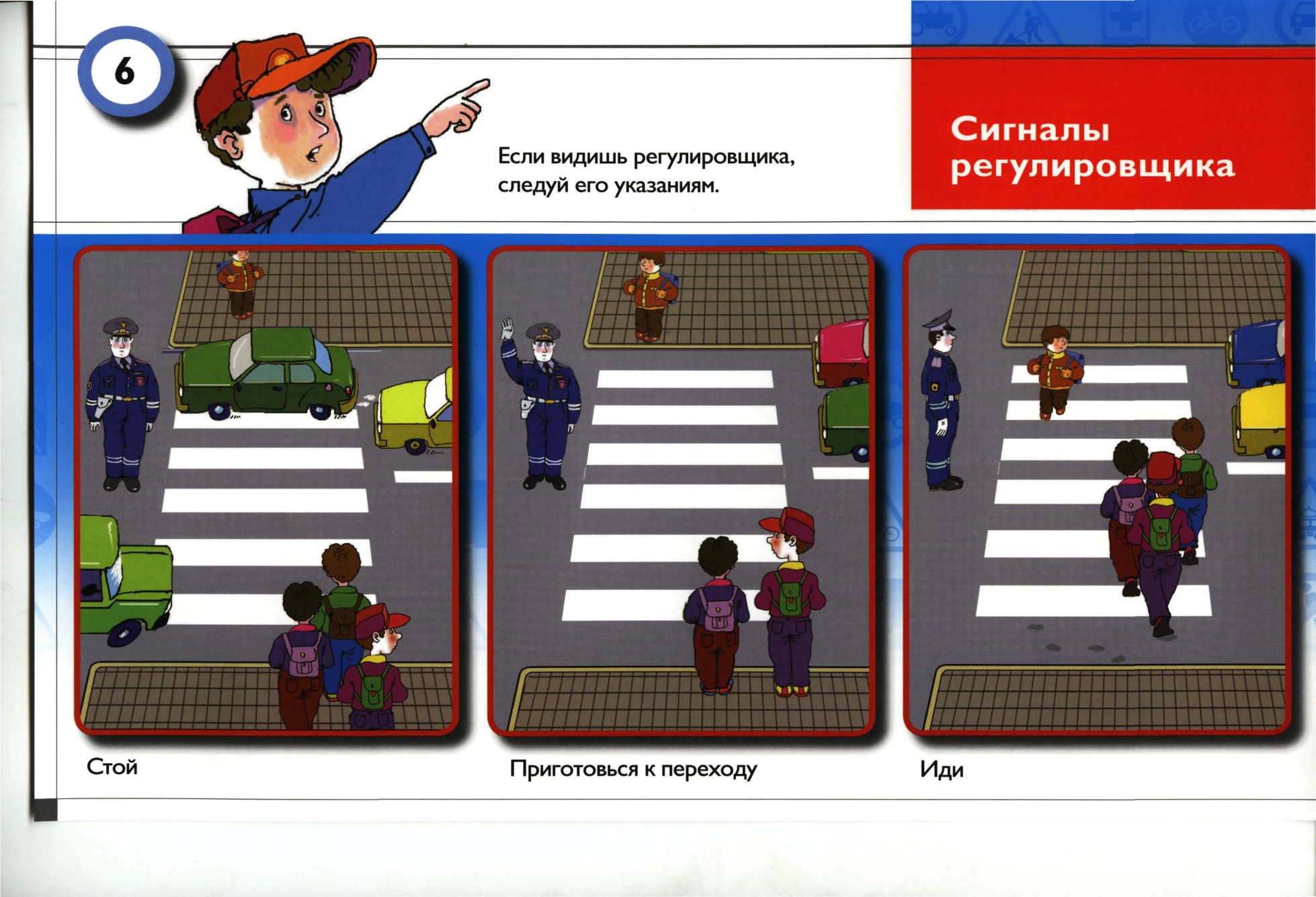 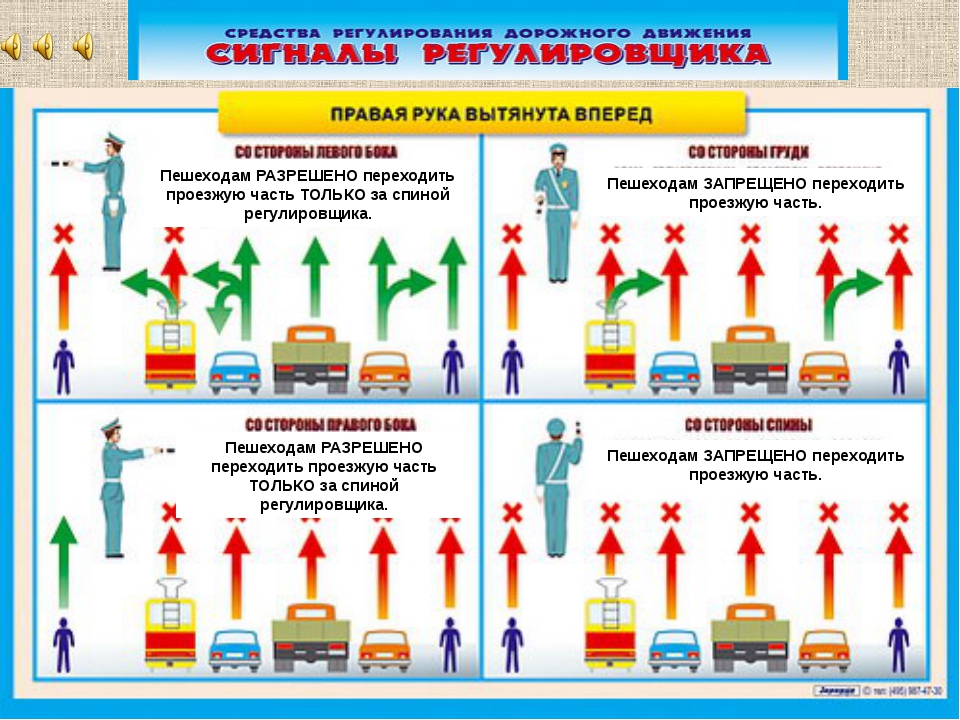 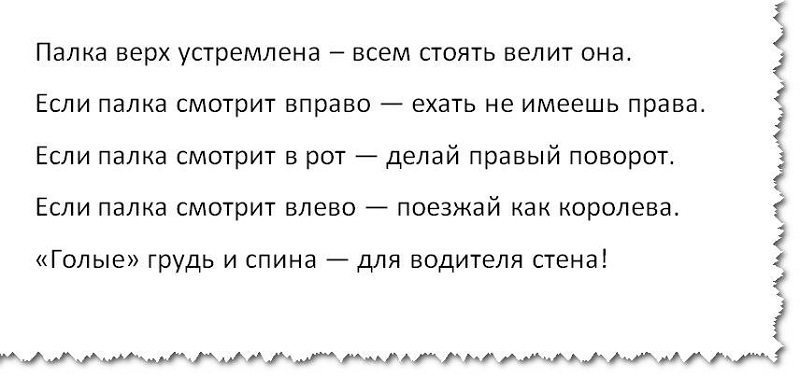 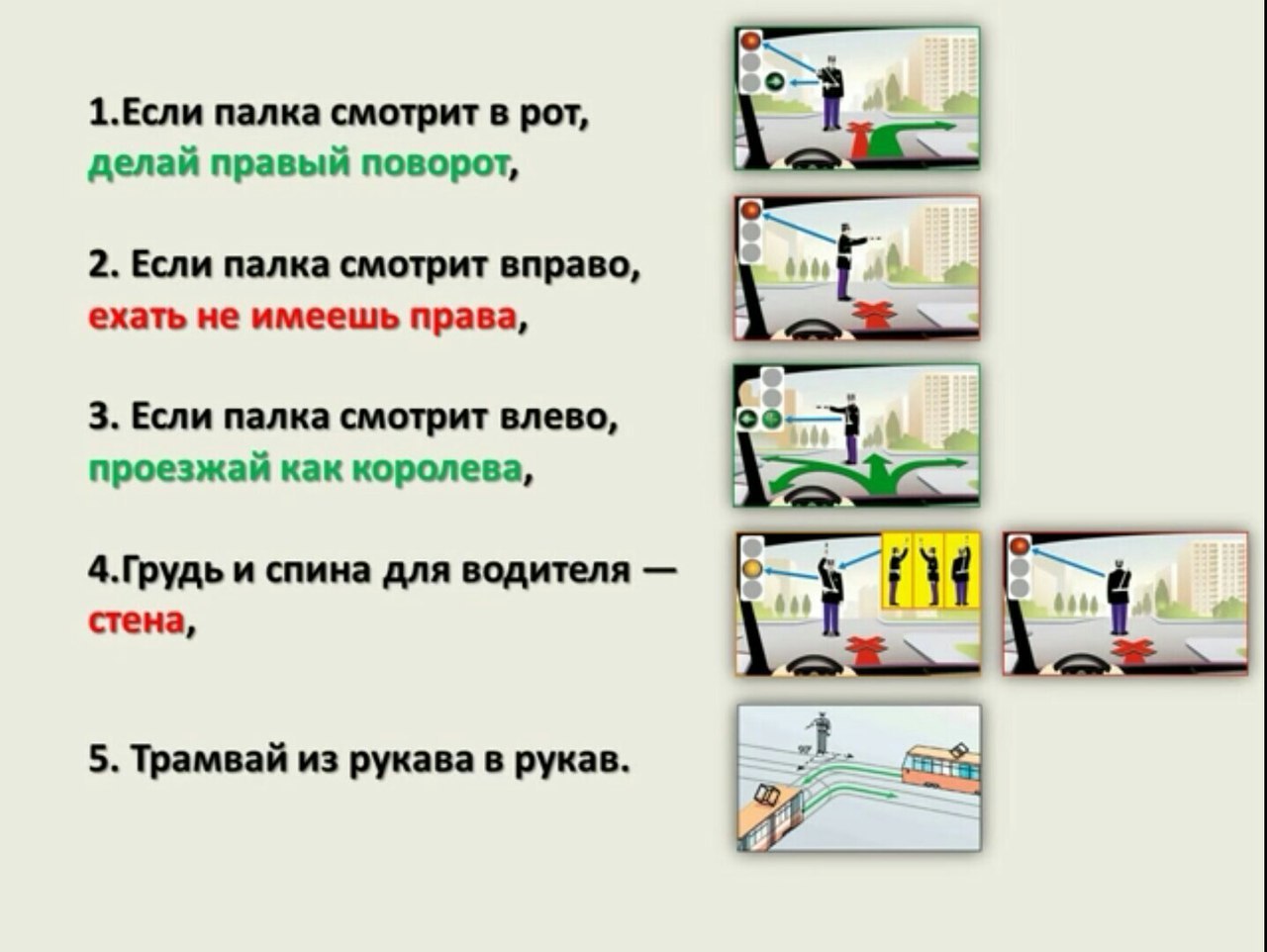 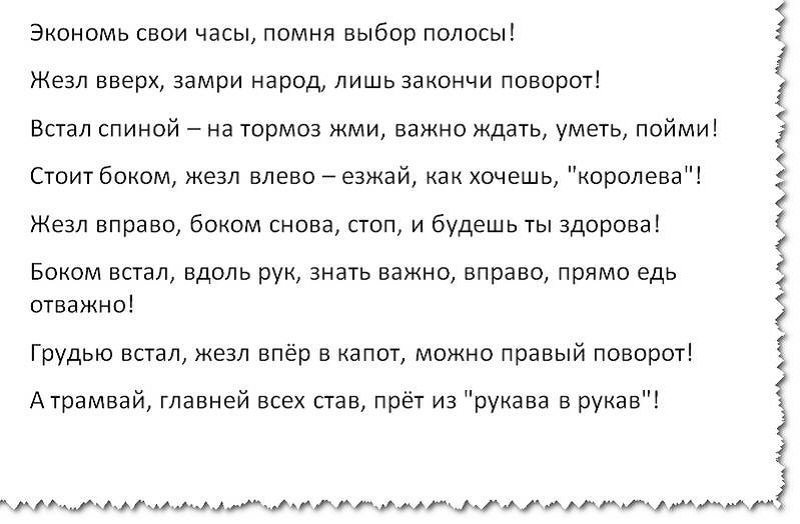